Innovation Award
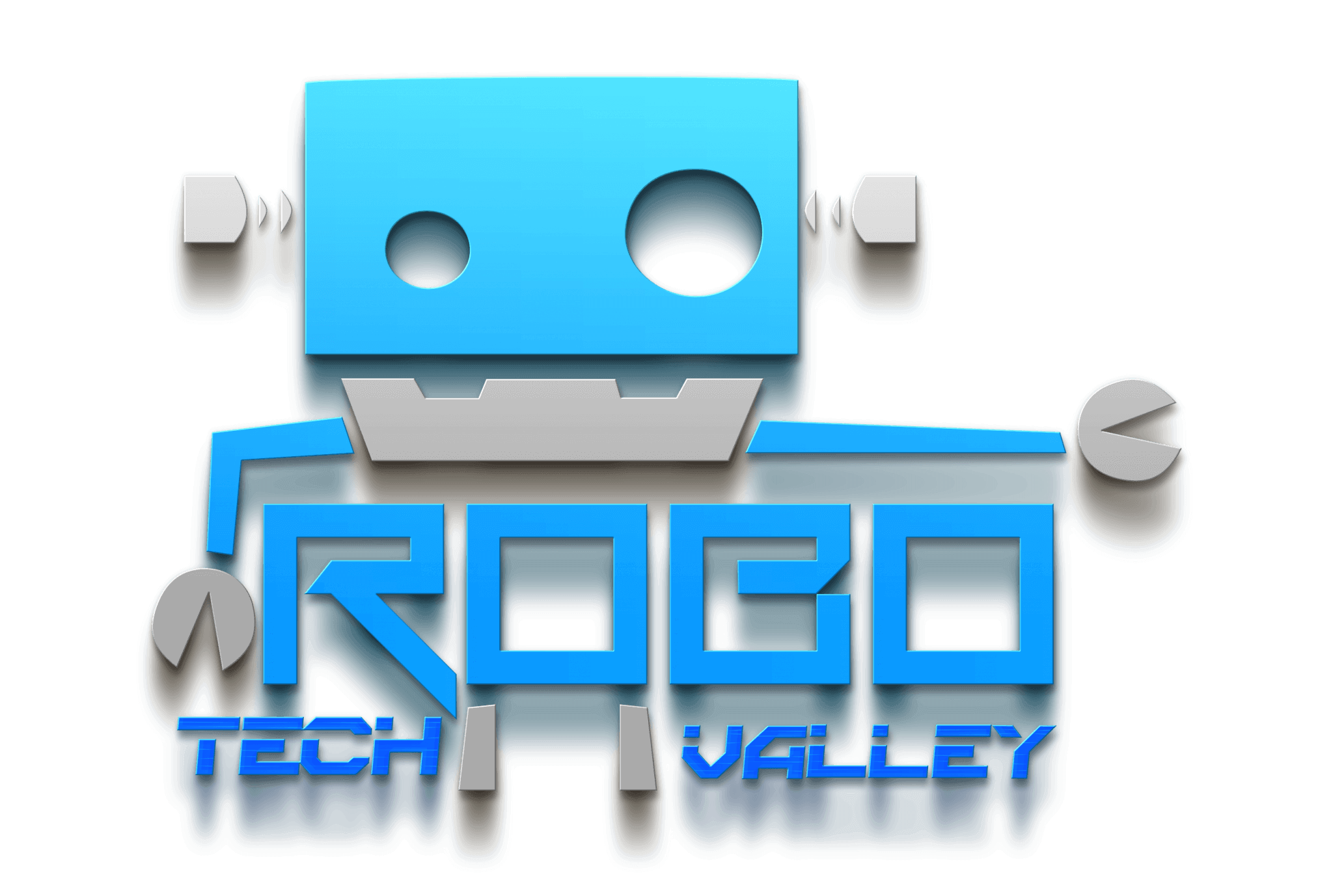 WELCOME To My Innovation Project  PRESENTATION
Powered by
Robo Tech Olympiad
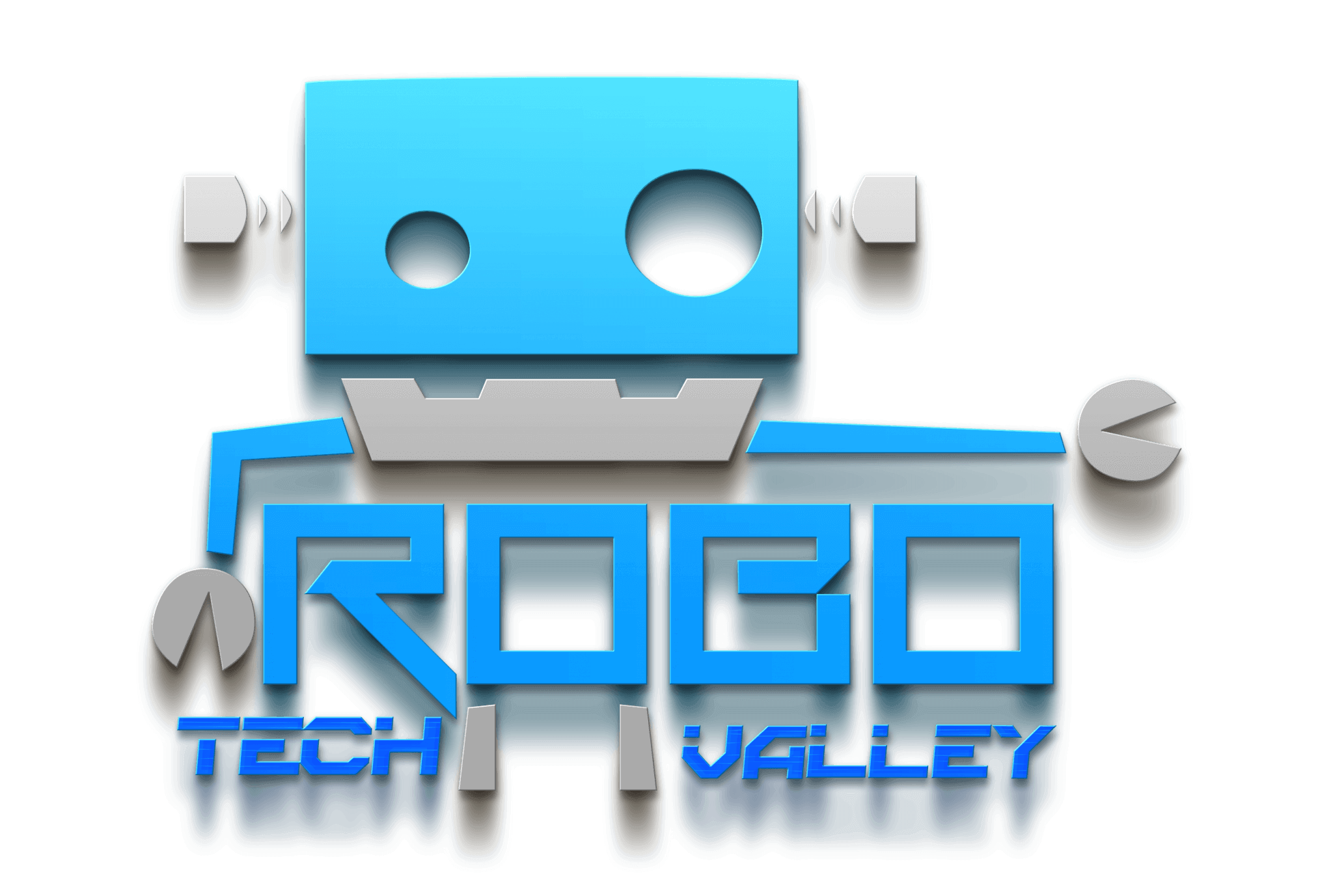 Innovation Title :
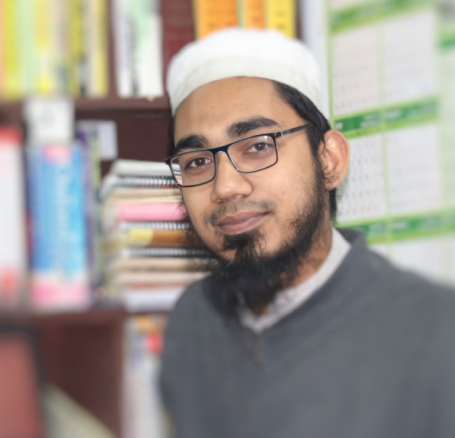 A Cost-Effective IoT Model       
    for a Smart Sewerage 
     Management System 
	      by using
    Artificial Intelligence
Innovator
Muhammad Abdur Rouf
CSE, DUET
Dhaka University of Engineering and Technology, Gazipur.




PRESENT SITUATION OF PROBLEM:  Water-logging is very painful and frequent phenomena where the authority are trying hard to find out a feasible solution. But sewerage modernization process is extremely complex, expensive and slow process. so It is important to find out optimal solution.
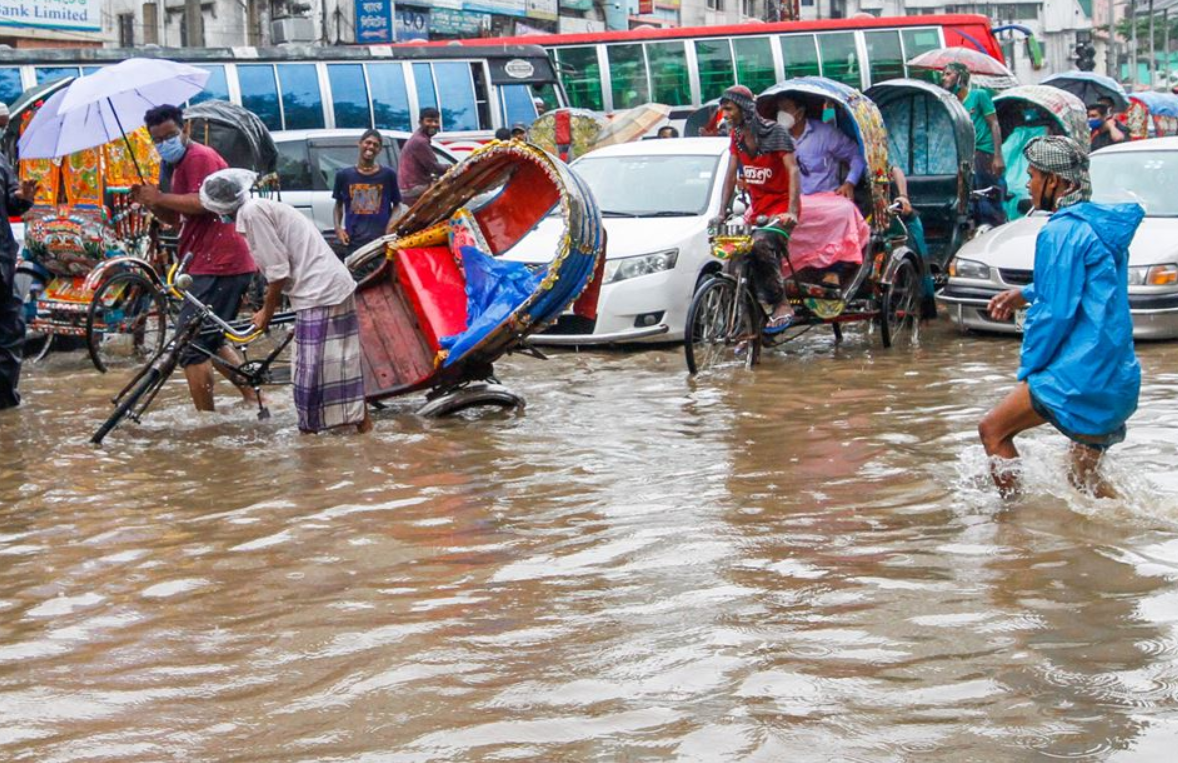 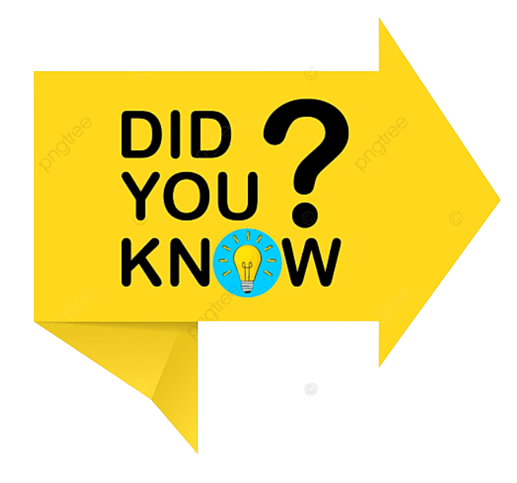 LIMITATION
Very inefficient and
 bad effective system
In our existing drains there are many types of problem. Due to the accumulation of dirt, plastic, polythene etc. in the drains, the flow of water in the drains is obstructed. Sometimes the cleaning staff does not understand where the dirt is stuck and where it is possible to clean the drain easily. Doing so, it requires more time and costs. It takes a lot of labor to clean all the drains. Moreover, the drains were usually built a long time ago but now due to the increase in the density of our population, those drains are not able to drain properly. It is seen that water is getting blocked in the drains very frequently. It is not possible for the cleaning staff to clean the drains so often. As a result, the standard of the people living by, has become miserable.
Impact
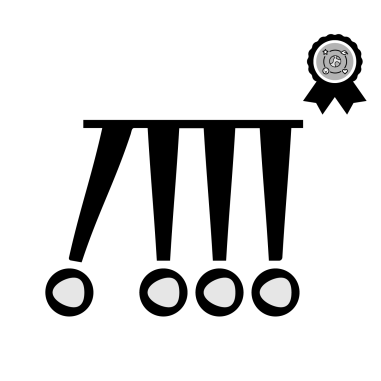 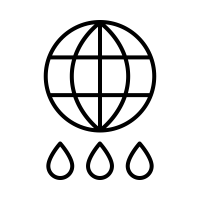 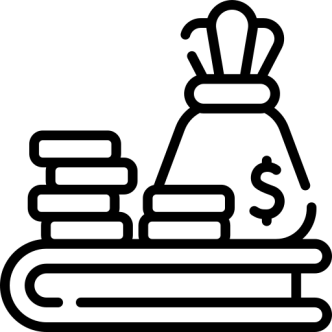 Economic Impact
Social Impact
Increases of Construction and Maintenance Cost

Shortage of Water

3. Loss of Income Potential
Environmental Impact
1.Water Pollution

2. Increase of Water Born Diseases

3. Breeding site of Mosquito

4. Damage of Vegetation and Reduce Aquatic Habitats
Disruption of Traffic Movement

Disruption of Normal Life

Damage of Infrastructure
Daily Activities are obstructed
Breeding sites of Mosquito
Water Pollution
Environmental Pollution
04
02
The storm water becomes polluted as it mixes with solid waste, clinical waste, silt, contaminants, domestic wastes and other human activities that increase the water born diseases.
Poor drainage of rainwater leads to the creation of breeding sites for disease vectors.
01
03
One day of rain causes waterlogging and disrupts life.
The waste management system is another vital issue for a healthy city’s environment.
Our Creativity at the IDEA
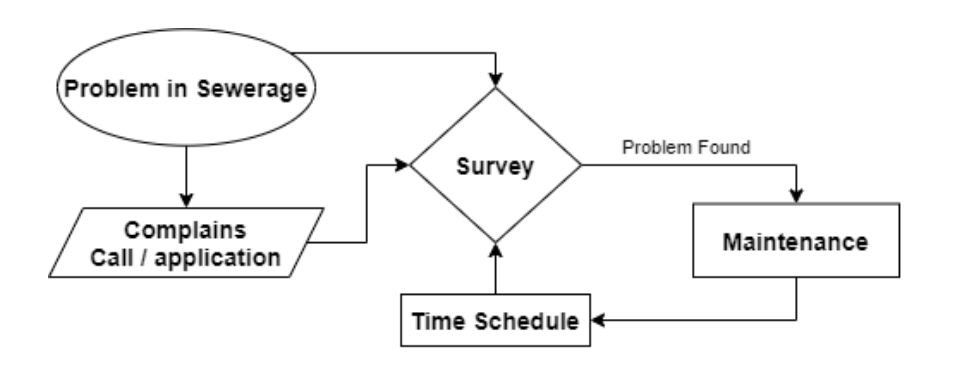 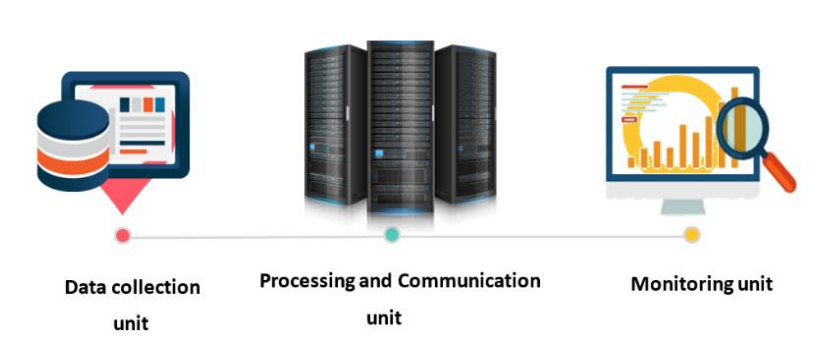 Fig-b: Architectural Overview of Proposed System
Fig-a: System Diagram of Current System
Our Innovation at the IDEA
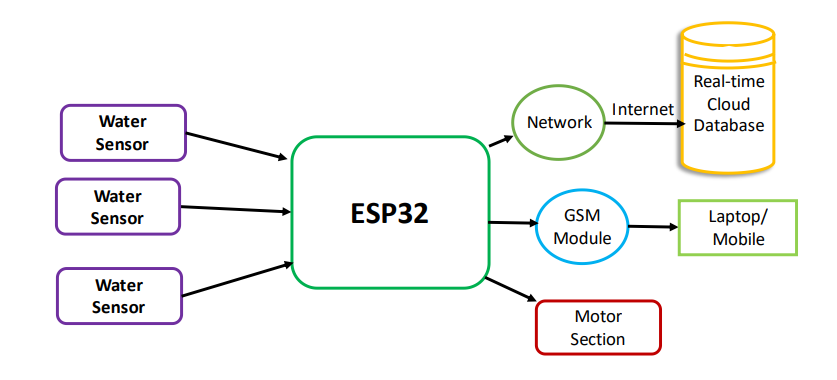 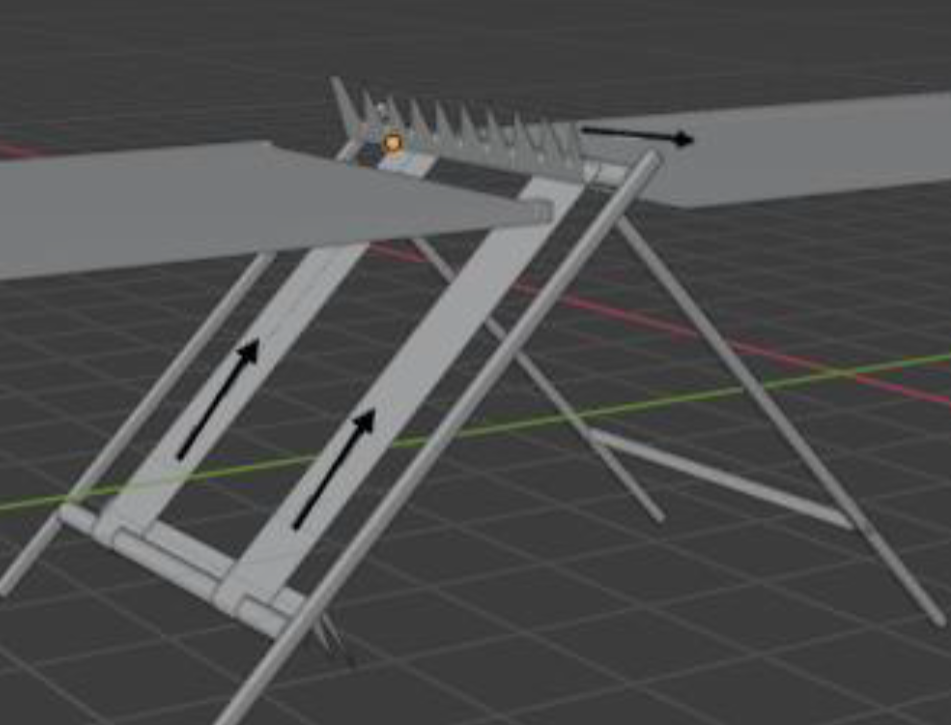 Fig-b: 3D model of Proposed   		System’s hardware
Fig-a: System Diagram of Proposed Project
Technical Feasibility to Implement
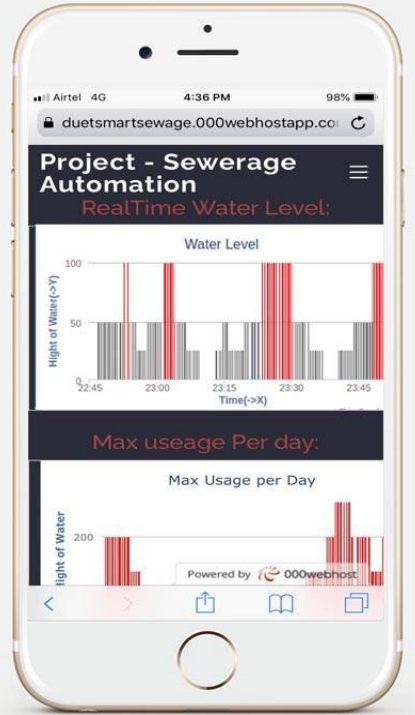 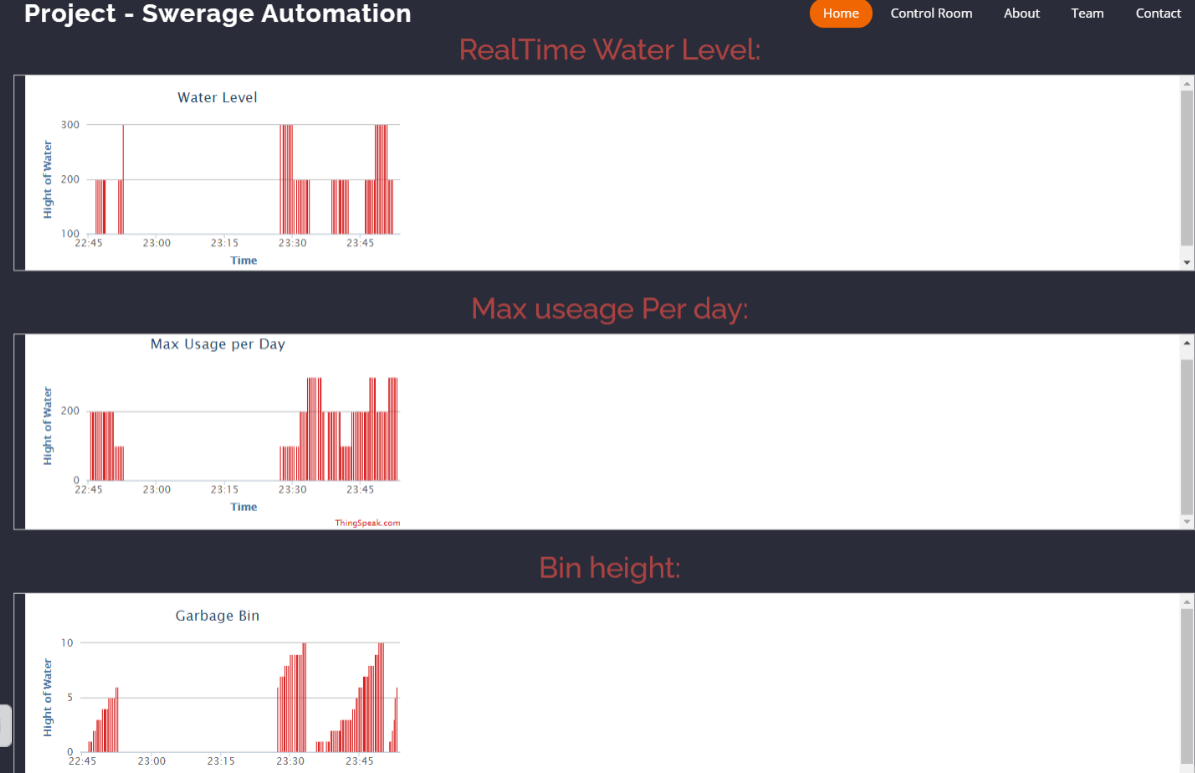 Figure: Water Level Monitoring by using Web application      		and Mobile Application
Software
 Requirement
Hardware Requirement
Requires programming language knowledge in C++, Python, Java-Scirpt. 
Also Arduino IDE, Google fire database , Web development knowledge will be required. Python-Django or WordPress will be used for web app.
Micro Controller:  Arduino nano
Wi-Fi Controller: ESP-32
Sensor: Water Sensor.
Two heavy Duty DC motors with respective torque.
Recharge Battery or solar power system.
Ceramic Bearing for longtime underwater usage.
Technical Feasibility to Implement
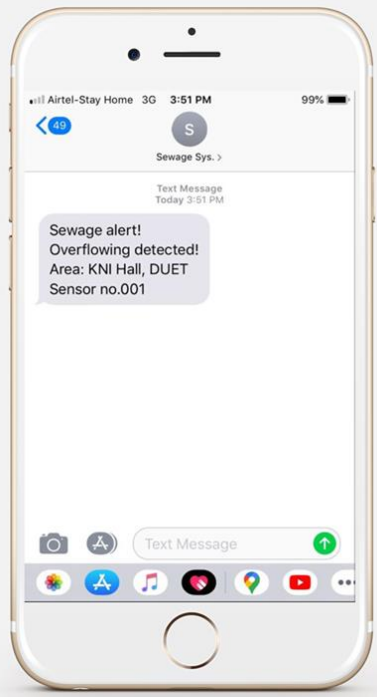 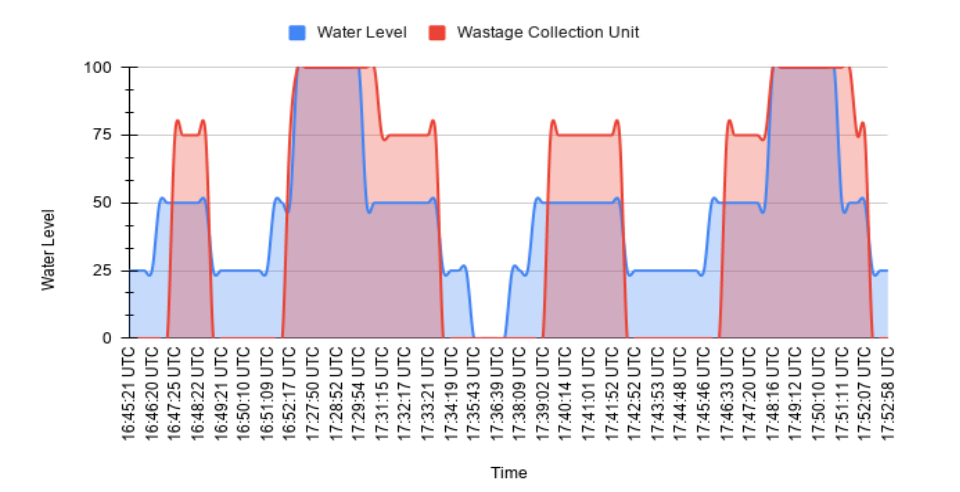 Figure: Visual presentation of the relationship between water level and the conveyor belt’s motor speed
Figure: . SMS notification when there is an overflow in the system
Technical Feasibility to Implement
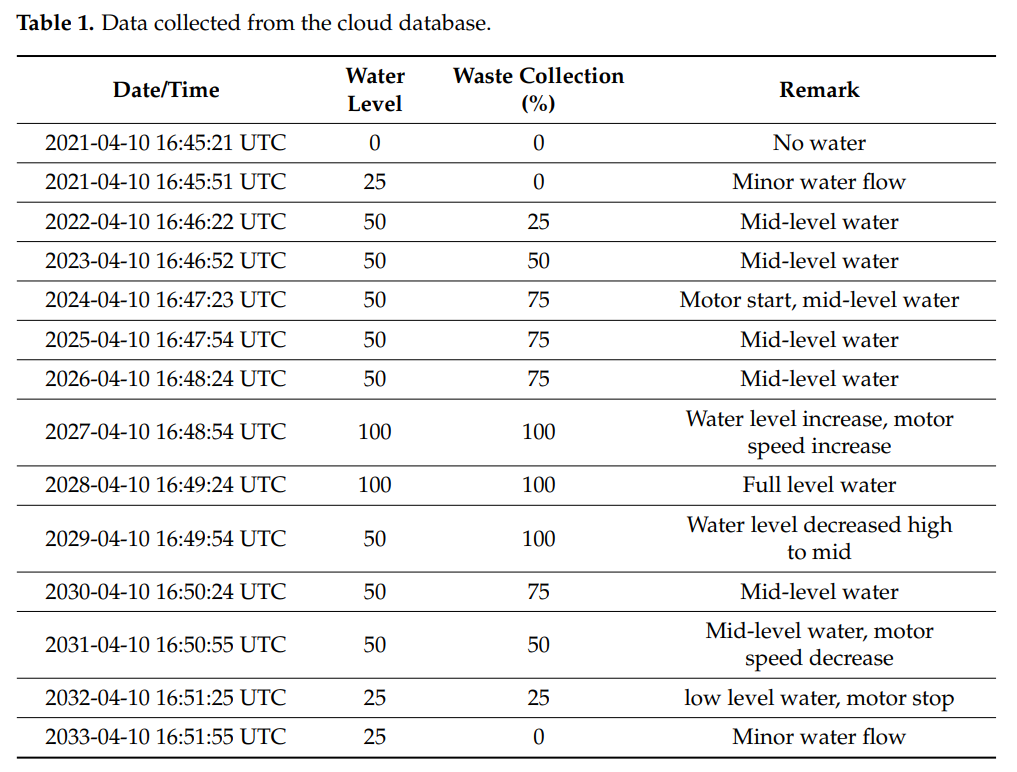 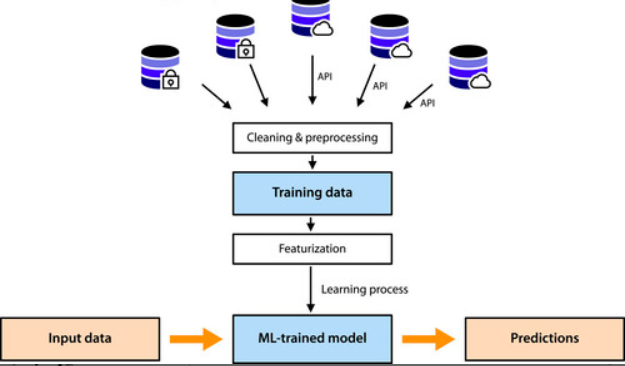 Figure: Data collection for Data Analysis and Future Prediction by using  		AI and machine Learning
Solution and Advantages
Basic unwanted waste removal system to avoid clot
04
01
05
Future overflow of sewage drain could be avoided
.
Maintenance requirement alert
02
03
An dependable survey report from long time real time data
.
Instant overflow report
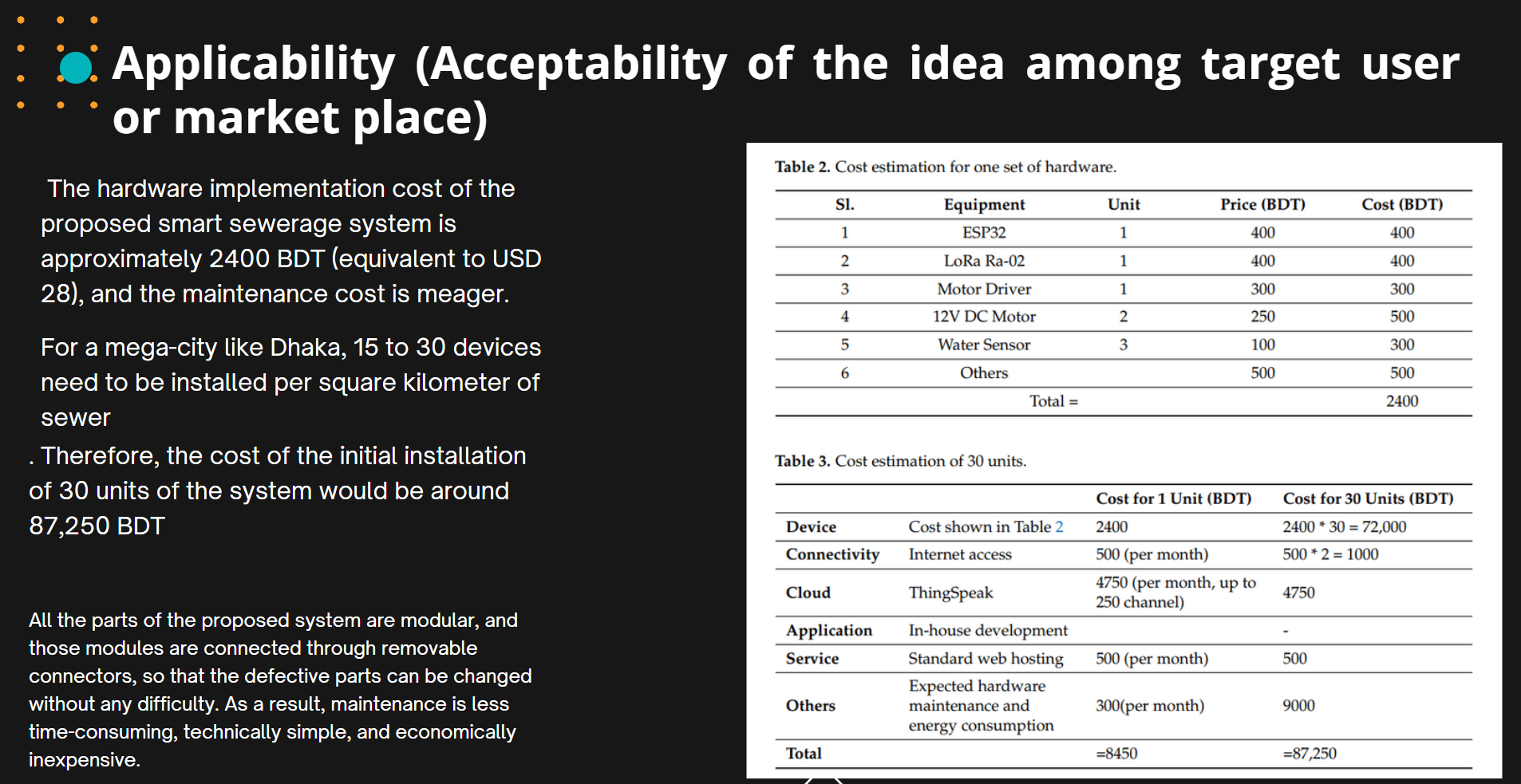 Innovation and Implementation



By Using sensor
Robotics Bin
Waste-removing mechanisms
2.Overflow detection.
Mobile app and Web application
Notification
Machine Learning
Sending SMS alerts 
.
Future Waterlogging Prediction
1. Low-cost real-time monitoring


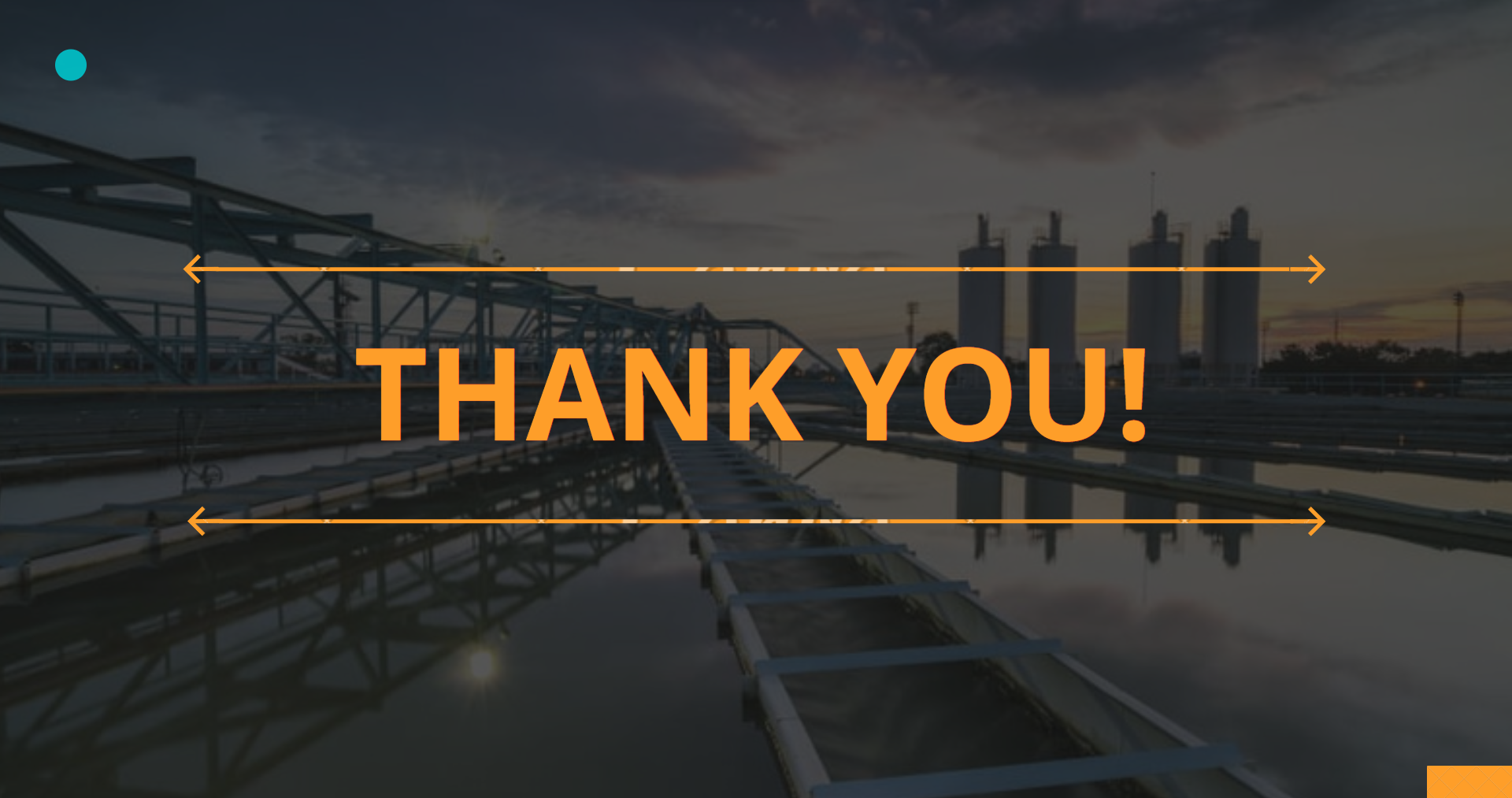 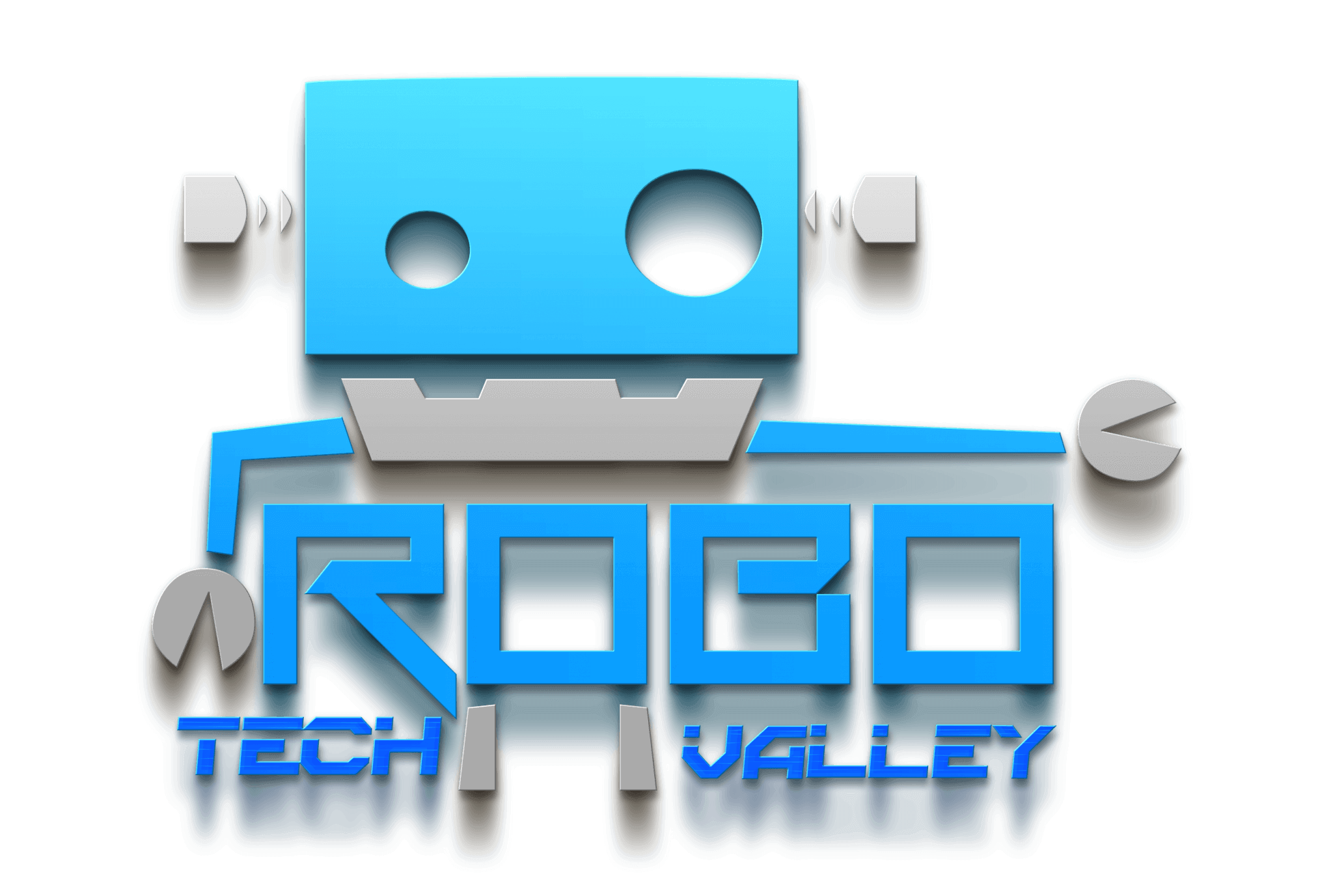 Powered by
Robo Tech Olympiad